ГБОУ СКОШ №486 VIII вида ЦОУО ДО г. Москвы
Предмет: «счет»
Учитель Проневская Е.Э.
Число
 и цифра 6
2011 – 2012 уч. год
Число и цифра
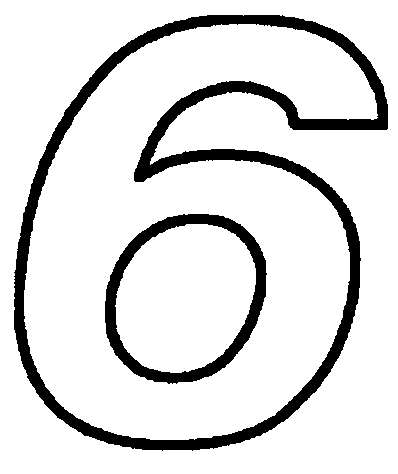 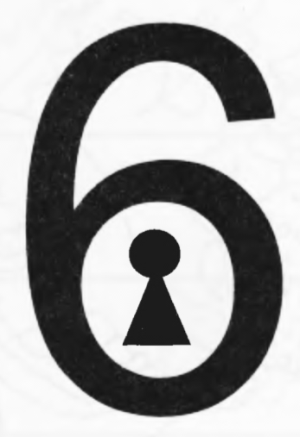 Цифра 6 дверной замочек,
Сверху крюк, внизу кружочек
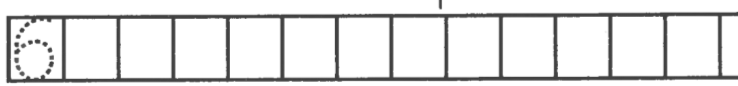 .
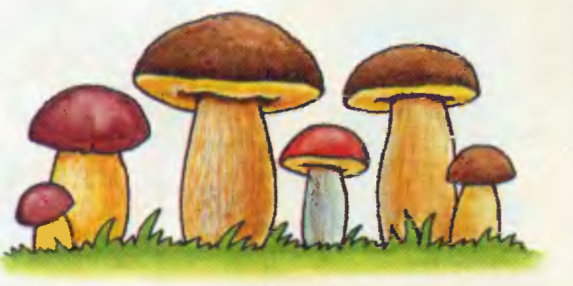 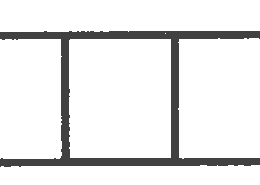 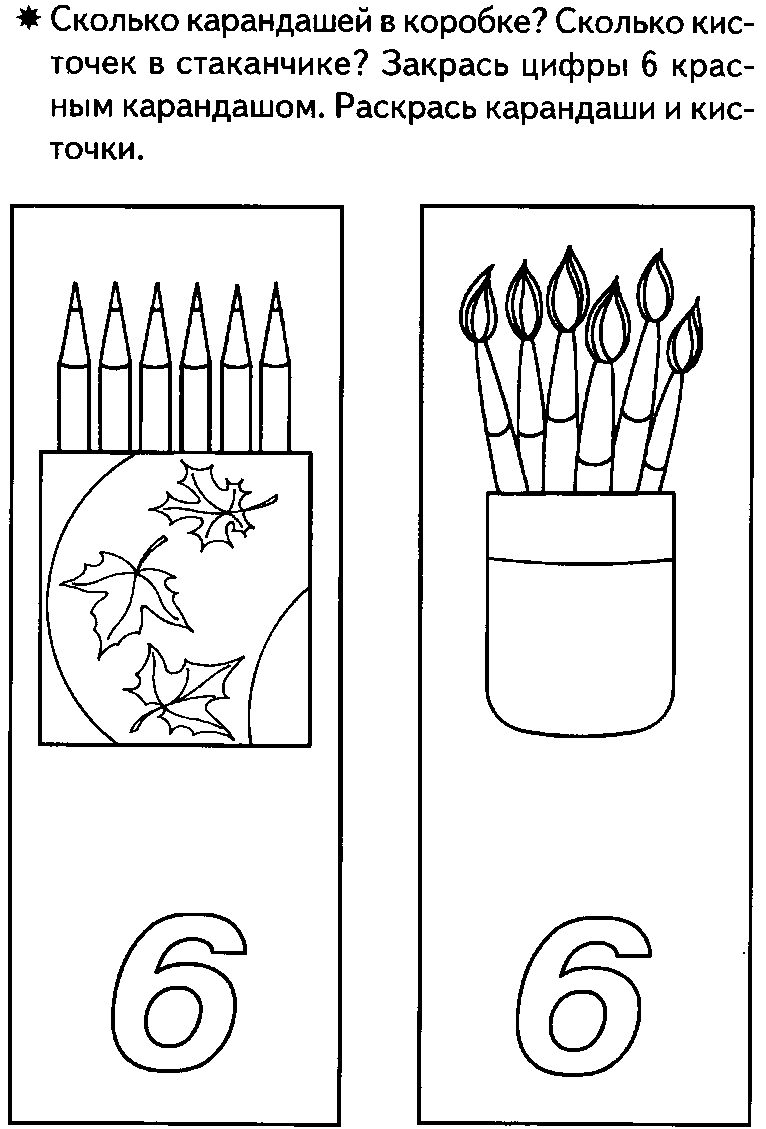 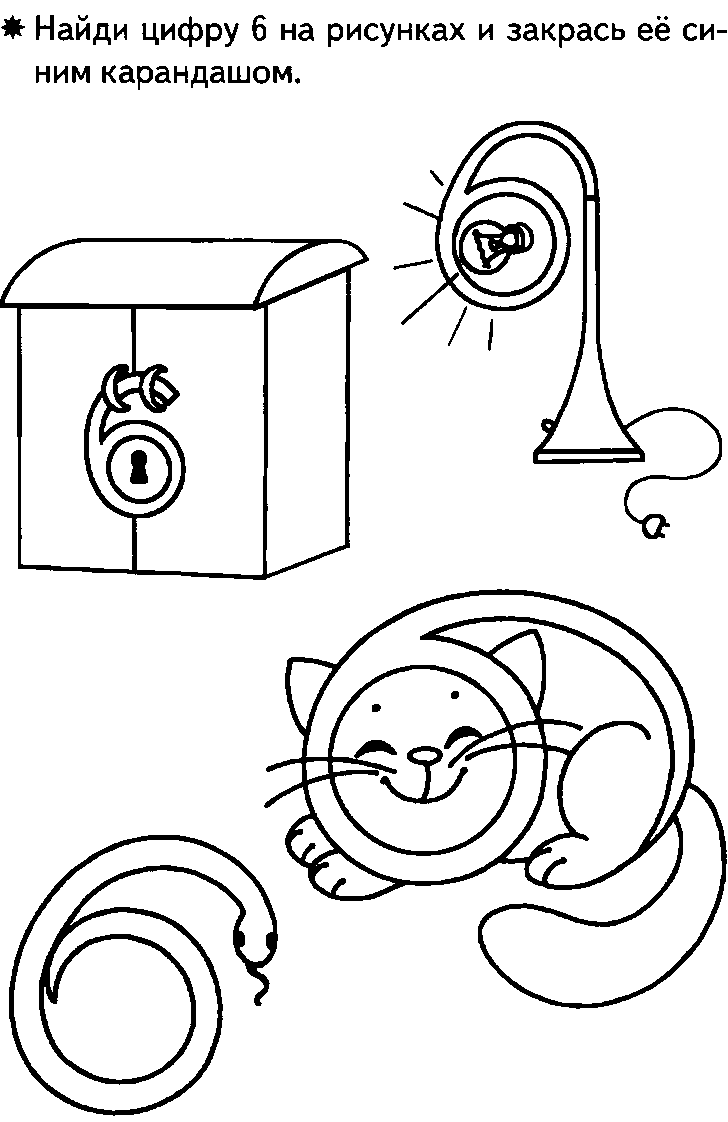 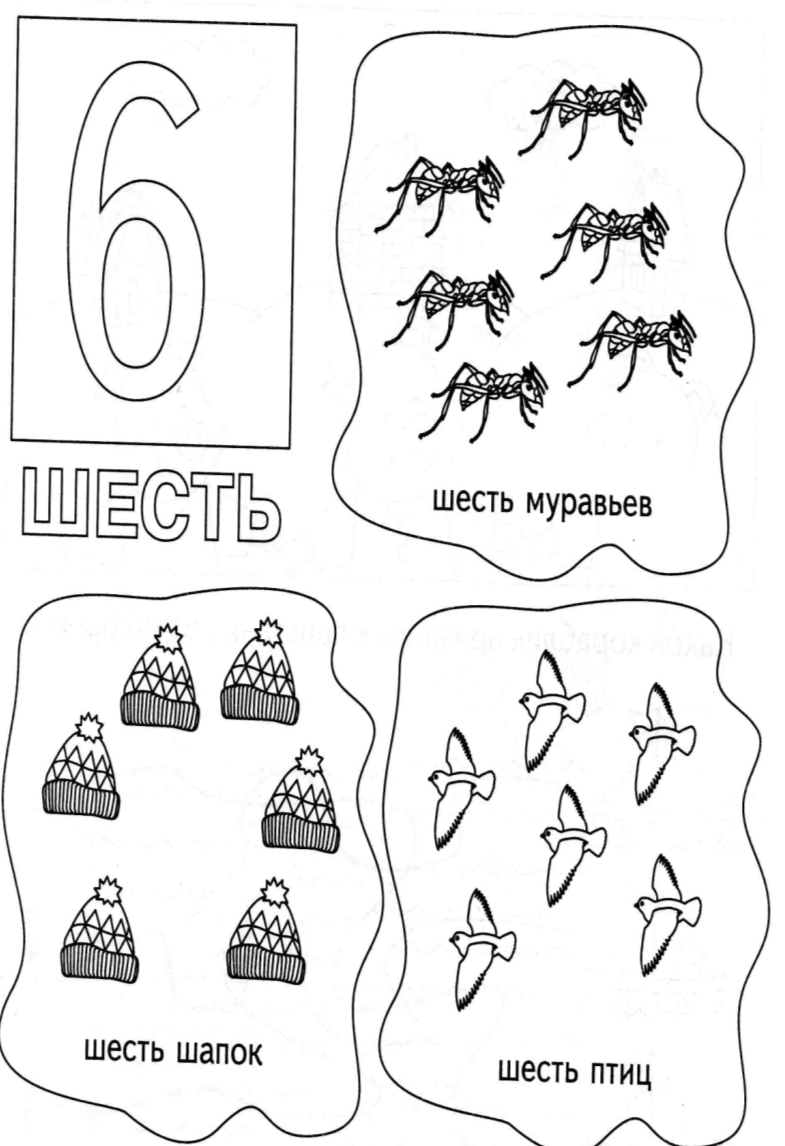 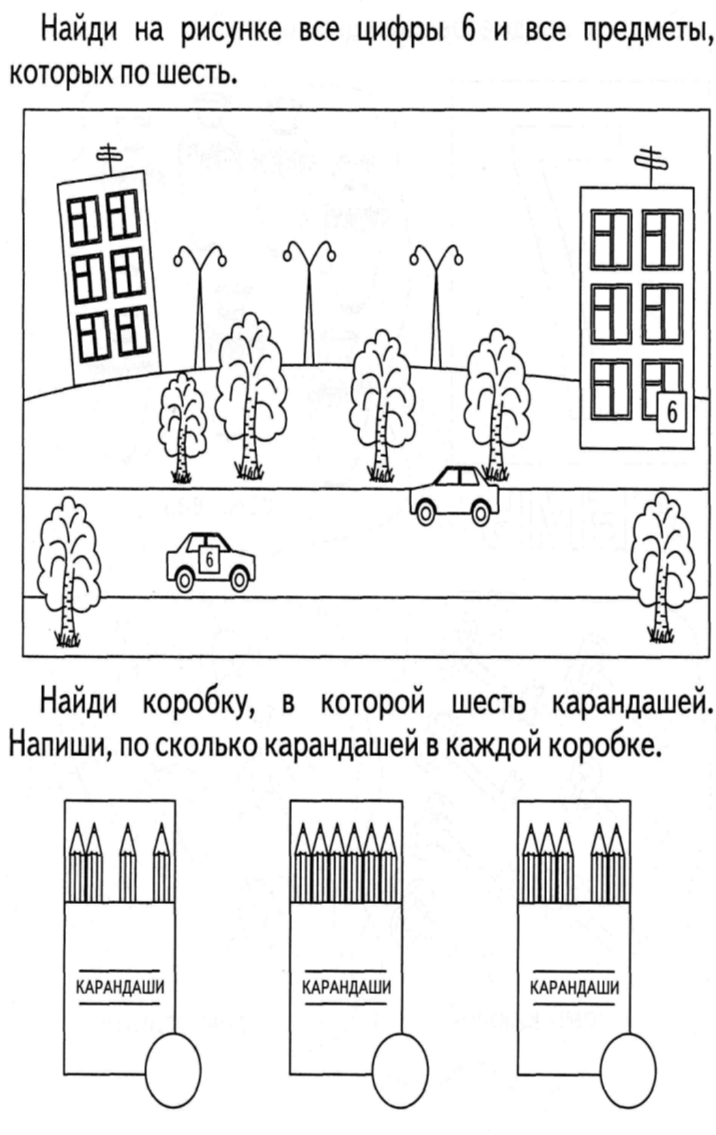 Раскрась, запиши примером, сколько больших и сколько маленьких
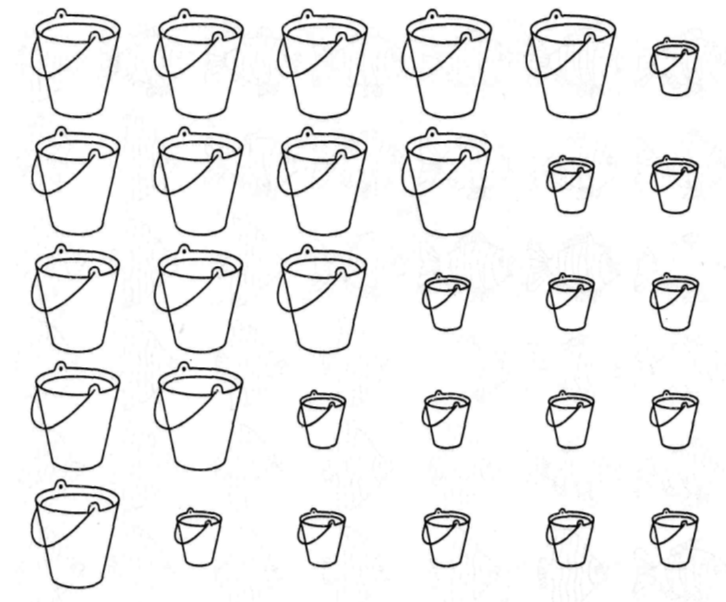 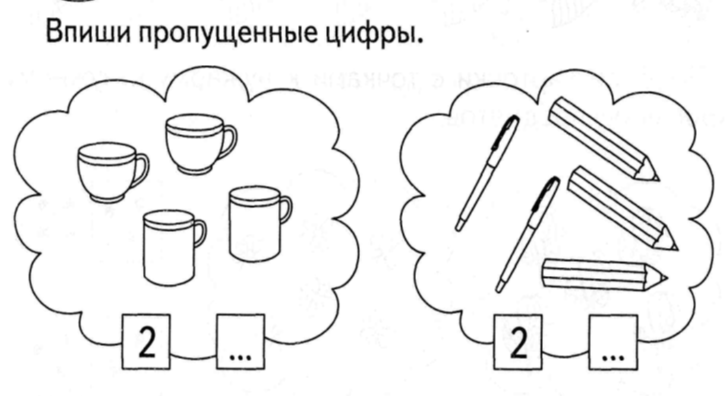 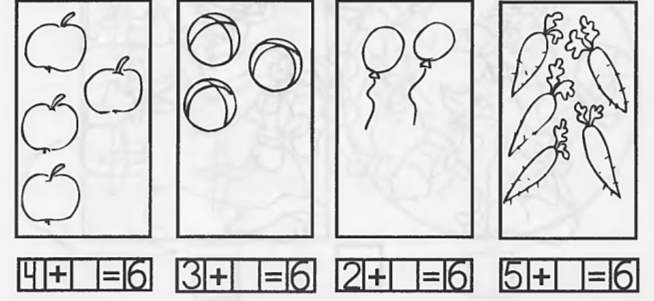